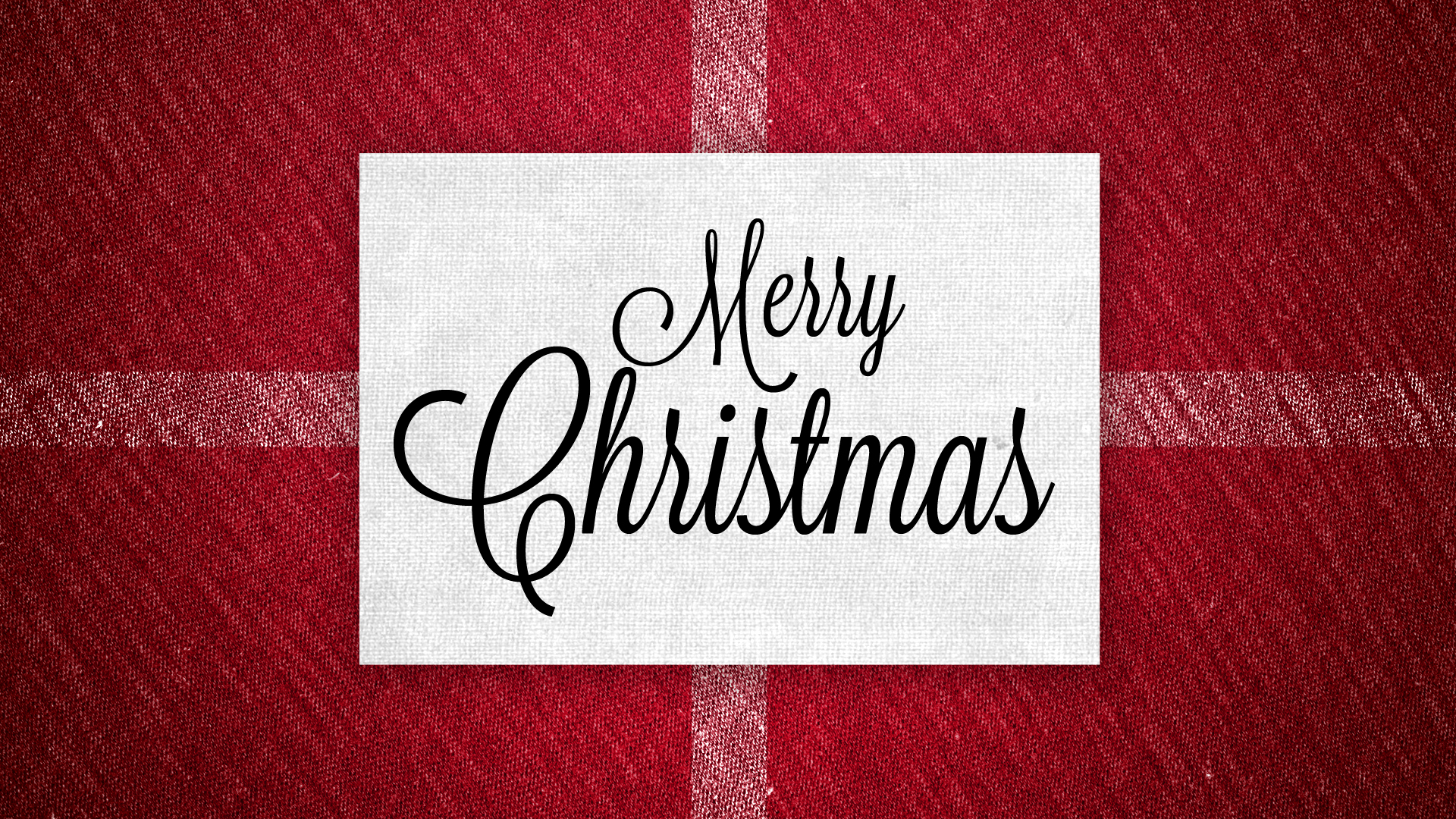 I Love Christmas
I love freedom, I love peace
I love joy in the world
I love knowing tomorrow holds
Hope for every boy and girl
And it’s very clear to me
It’s all because He came to set us free!
That’s why I love Christmas 
and all the hope it brings
Celebrating, Jesus King of Kings
Bringing love, bringing peace, 
bring joy to us
I love Christmas!
I love songs that fill the night 
and time with my family
Churches praying for peace on earth 
and love’s generosity
And it’s very clear to me
It’s all because He came to set us free!
That’s why I love Christmas 
and all the hope it brings
Celebrating, Jesus King of Kings
Bringing love, bringing peace, 
bring joy to us
I love Christmas!
It’s more than just the carols
And presents by the Christmas tree
It’s all about the promise 
His coming brought to you and me!
That’s why I love Christmas 
and all the hope it brings
Celebrating, Jesus King of Kings
Bringing love, bringing peace, 
bring joy to us
I love Christmas!
Happy Birthday Jesus
Happy birthday Jesus
I’m so glad it’s Christmas
All the tinsel and lights
And the presents are nice
But the real gift is You
Happy birthday Jesus
I’m so glad it’s Christmas 
All the carols and bells
Make the holiday swell
And it’s all about You
Happy birthday Jesus
Jesus I love you!
Angels, From the Realms of Glory
(men only)
Angels from the realms of glory
Wing your flight over all the earth
Ye who sing creation’s story
Now proclaim Messiah’s birth
(women only)
Shepherds in the fields abiding
Watching over your flocks by night
God with man is now residing
Yonder shines the Infant Light
Come and worship, come and worship
Come and worship Christ the newborn King
Come and worship, come and worship
Come and worship Christ the newborn King
Sinners wrung with true repentance
Doomed for guilt and endless pain
Justice now revokes the sentence
Mercy calls you, break your chains
Come and worship, come and worship
Come and worship Christ the newborn King
Come and worship, come and worship
Come and worship Christ the newborn King
Though an infant now we view Him
He shall fill His father’s throne
Gather all the nations to Him
Every knee shall then bow down
All creation join in praising
God the Father, Spirit, Son
Evermore your voices raising
To the eternal Three in One
Come and worship, come and worship
Come and worship Christ the newborn King
Come and worship, come and worship
Come and worship Christ the newborn King
Come and worship Christ the newborn King
Temple Bible Church Used by Permission CCLI#78316
Light of the Stable
Hail, hail to the newborn king
Let our voices sing Him our praises
Hail, hail to the guiding light
That brought us tonight to our Savior
Alle alleluia, alle, alleluia
Alle alleluia, alle, alleluia
Come now, there it shines so bright
To the knowing light of the stable
Lean close to the child so dear
Cast aside your fear and be thankful
Hail, hail to the newborn king
Let our voices sing Him our praises
Hail, hail to the guiding light
That brought us tonight to our Savior
Alle alleluia, alle, alleluia
Alle alleluia, alle, alleluia
Steve and Elizabeth Rhymer
My Soul Magnifies The Lord
Good news of great joy
For every woman every manThis will be a sign to you aBaby born in BethlehemCome and worship do not be afraid
A company of angelsGlory in the highestAnd on the earth peace amongThose on whom His favor restsCome and worship do not be afraid
Come and worship do not be afraid
My soul my soul magnifies the LordMy soul magnifies the LordHe has done great things for meGreat things for me
Unto you a child is bornUnto us a Son is givenLet every heart prepare His throne 
Let every nation under HeavenCome and worship do not be afraid
Come and worship do not be afraid
My soul my soul magnifies the LordMy soul magnifies the LordHe has done great things for meGreat things for me
Of His government there will be no endHe'll establish it with His RighteousnessAnd He shall reign on David's throne 
And His name shall be from this day on
Wonderful, Counselor, Everlasting Father
 Wonderful, Counselor, Everlasting Father
My soul my soul magnifies the LordMy soul magnifies the LordHe has done great things for meGreat things for me
Daniel Carson, Chris Tomlin
2009 Vamos Publishing, worshiptogether.com songs, sixsteps Music
CCLI 78316
Here I Am To Worship
Light of the worldYou stepped down into darknessOpened my eyes let me seeBeauty that made this heart adore YouHope of a life spent with You
Here I am to worshipHere I am to bow downHere I am to say that You're my GodYou're altogether lovely, Altogether worthyAltogether wonderful to me
King of all days oh so highly exaltedGlorious in Heaven aboveHumbly You came to the earth You createdAll for love's sake became poor
Here I am to worshipHere I am to bow downHere I am to say that You're my GodYou're altogether lovely, altogether worthy 
Altogether wonderful to me
Prince of Peace
You were born in a manger
Humbled, a poor baby King
“Glory to God in the highest of heaven”
The shepherds and angels did sing
Here I am to worshipHere I am to bow downHere I am to say that You're my GodYou're altogether lovely, altogether worthyAltogether wonderful to me
Tim Hughes
2000 Thankyou Music
CCLI 78316
We Fall Down
We fall down, we lay our crownsAt the feet of Jesus,The greatness of mercy and loveAt the feet of Jesus
And we cry, "Holy, holy, holy,"And we cry, "Holy, holy, holy,"And we cry, "Holy, holyHoly is the Lamb
We fall down, we lay our crownsAt the feet of Jesus,The greatness of mercy and loveAt the feet of Jesus
And we cry, "Holy, holy, holy,"And we cry, "Holy, holy, holy,"And we cry, "Holy, holyHoly is the Lamb
Chris Tomlin
1998 worshiptogether.com songs
CCLI 78316
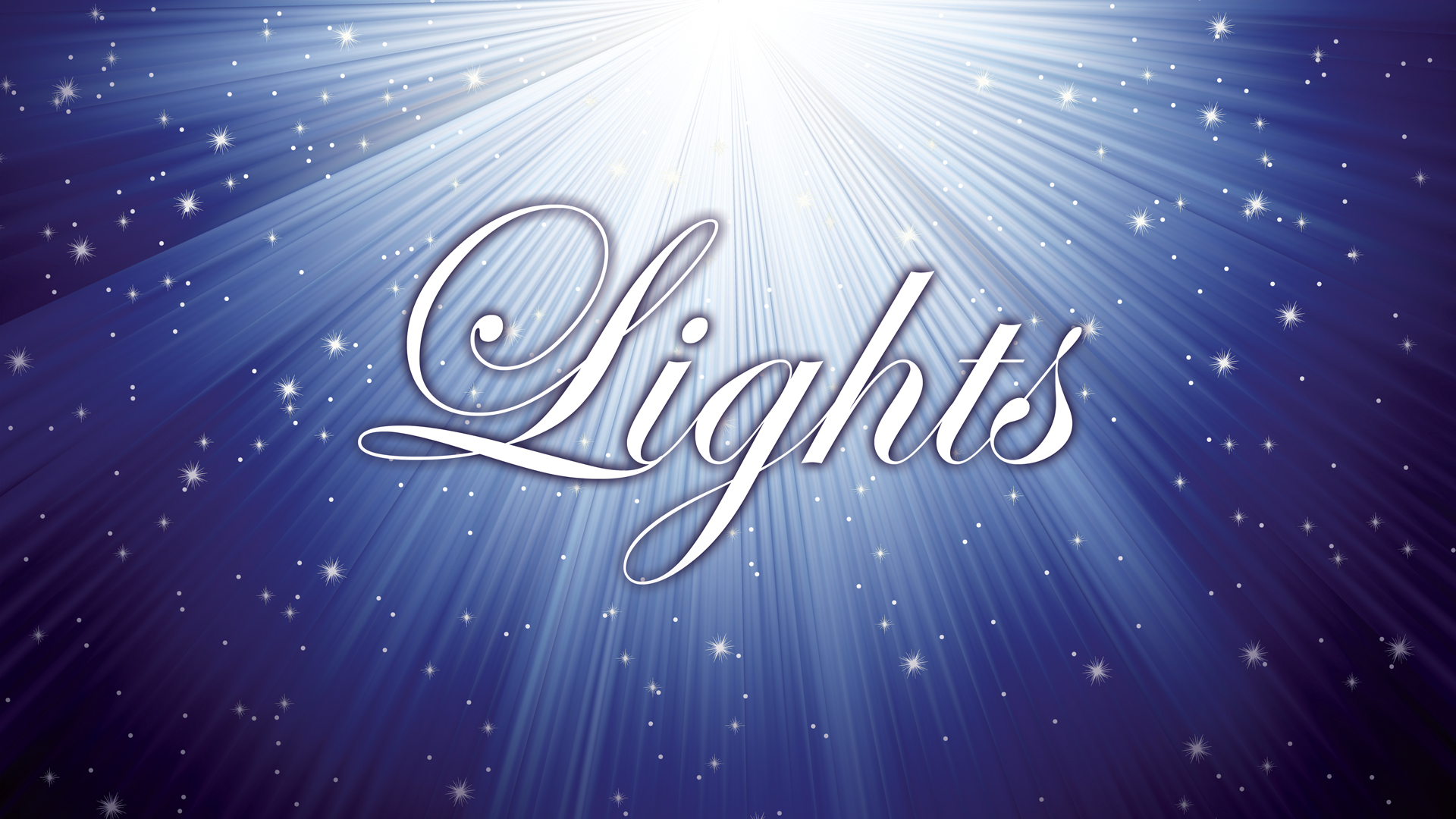 Christmas Lights
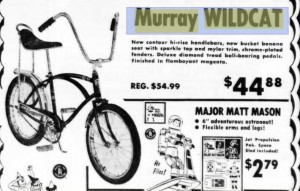 Christmas Lights
‘

		JOHN the BAPTIST…
			a WITNESS of the LIGHT
Doubt is can’t believe.    
Unbelief is won’t believe.

Doubt is honest.
Unbelief is obstinacy.

Doubt is looking for light.
Unbelief is content with darkness.

                                                         Henry Drummond
The SHEPHERDS…
      the LIGHT REVEALED 
in the DARKNESS
So faith comes 
from hearing, 
and hearing by 
the word of Christ.


                                                     Romans 10:17
The MAGI…
			FOLLOWING a LIGHT 
			to the LIGHT
SIMEON…
			PROPHETIC words 
			regarding the LIGHT
The LIGHT EXTINGUISHED
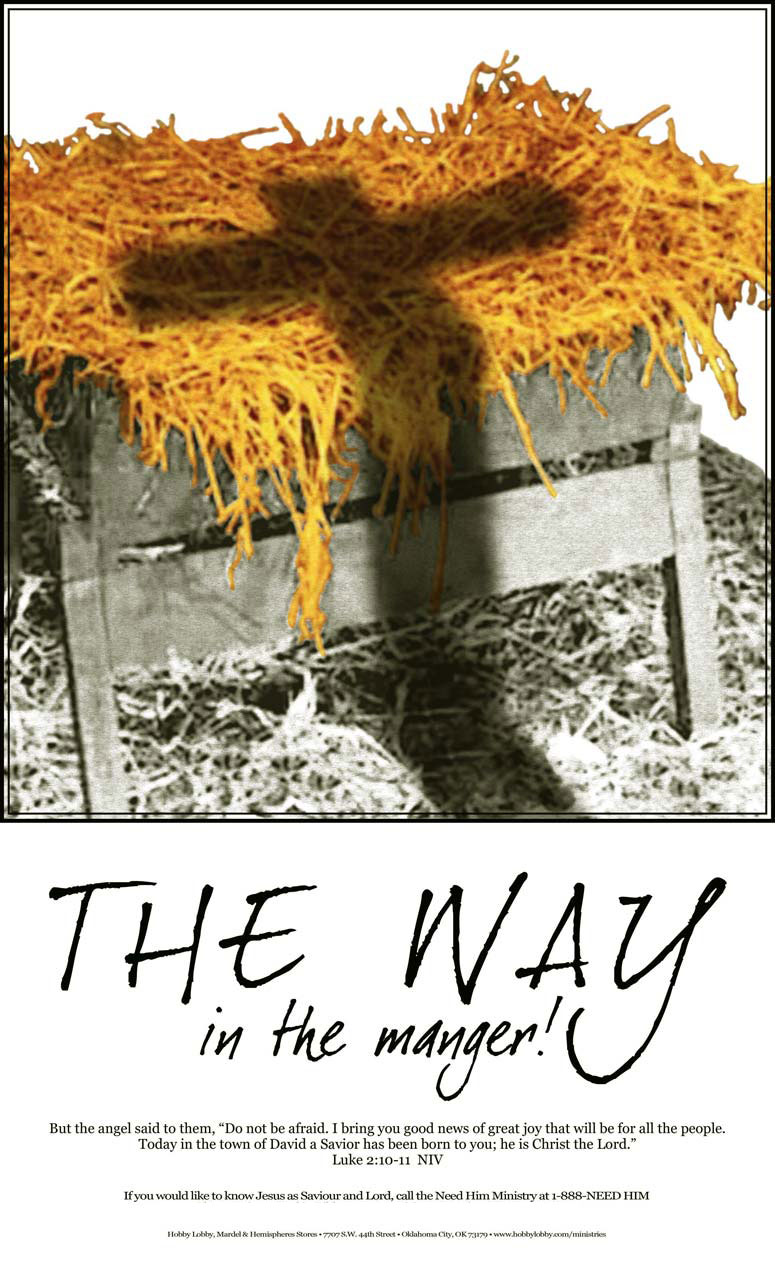 The LIGHT of the WORLD,
DON’T REJECT the ONE who
ILLUMINES the WAY
FOREVER AND TODAY!
Offering
Over the skies of Bethlehem appeared a starWhile angels sang to lowly shepherdsThree wise men seeking 
truth traveled from afar
Hoping to find the Child from heaven
Falling on their knees 
They bowed before the humble 
Prince of Peace
We bring an offering ofWorship to our KingNo one on earth deserves the praises 
That we sing
Jesus, may You receive theHonor that You're dueO Lord, we bring an offering to You
The sun cannot compare to theGlory of Your loveThere is no shadow in Your presence
No mortal man would dare 
To stand before Your throneBefore the Holy One of heaven
It’s only by Your blood
And it’s only through Your mercy
Lord, I come
I bring an offering of worship to my KingNo one on earth deserves the praises that I sing
Jesus may You receive the
 honor that You’re due
O Lord I bring an offering to You
(repeat)
Paul Baloche
2002 Integrity's Hosanna! Music
CCLI 78316